La cyclobenzaprine,seule ou associée à des AINS : efficace pour les entorses lombaires ?
Delphine Truong R1
UMF Notre-Dame
Projet supervisé par Dr Danny Castonguay
2 juin 2023
Pourquoi j’ai choisi ce sujet ?
Lombalgie = 2e RC la plus fréquente en 1ère  ligne et 1ère cause d’invalidité, de limitation fonctionnelle et d’absentéisme

Patient qui m’a rapporté être plus incapacité par la somnolence 2nd cyclobenzaprine que sa lombalgie

Selon les lignes directrices, les relaxants musculaires devraient être utilisés en 2e ligne

Beaucoup de variabilité entre les cliniciens
Question clinique
Chez les patients adultes avec une entorse lombaire, quelle est l’efficacité de la cyclobenzaprine, associée ou non aux AINS, pour diminuer la douleur ?
Méthodologie
Recherche sur PubMed + Embase 26 février 2023
Flexeril OR cyclobenzaprine AND low back pain OR lumbago OR lower Back Pain OR low Back Ache OR low Backache OR Low Back Pain [Mesh]
Exclus
28 articles
18 hors-sujet             1 doublon                   1 critique                  3  forme XR              1 M-A 2021 sur relaxants musculaires
4 articles
+
Turturro 2003 (ECR)
Friedman 2015 (ECR) Tulder 2003 (M-A) Borenstein 2003 (ECR) Borenstein 1990 (ECR)
Browning 2001 (M-A)
+
Baratta 1982 (ECR)
Article 1 – Baratta 1982
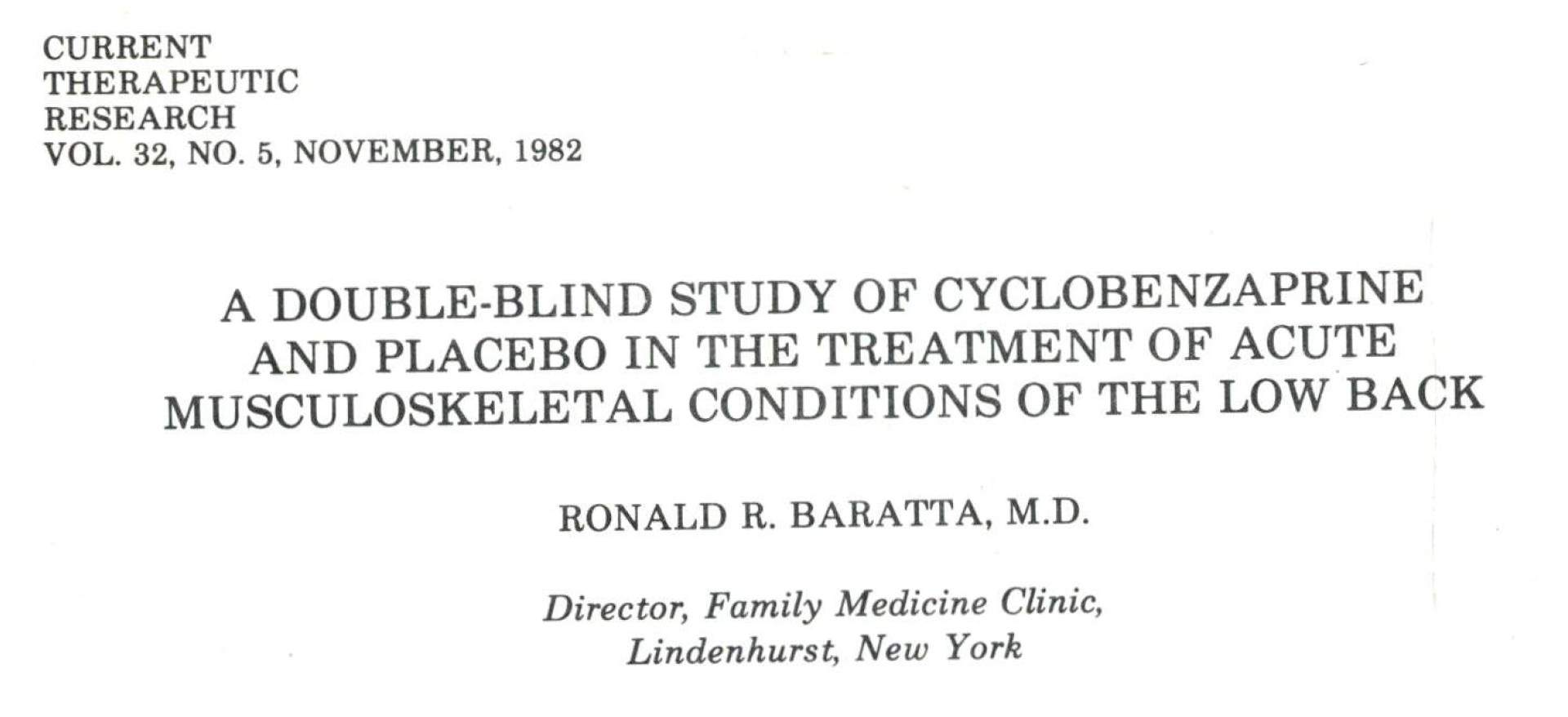 Article 1 – Baratta 1982
Article 1 – Baratta 1982
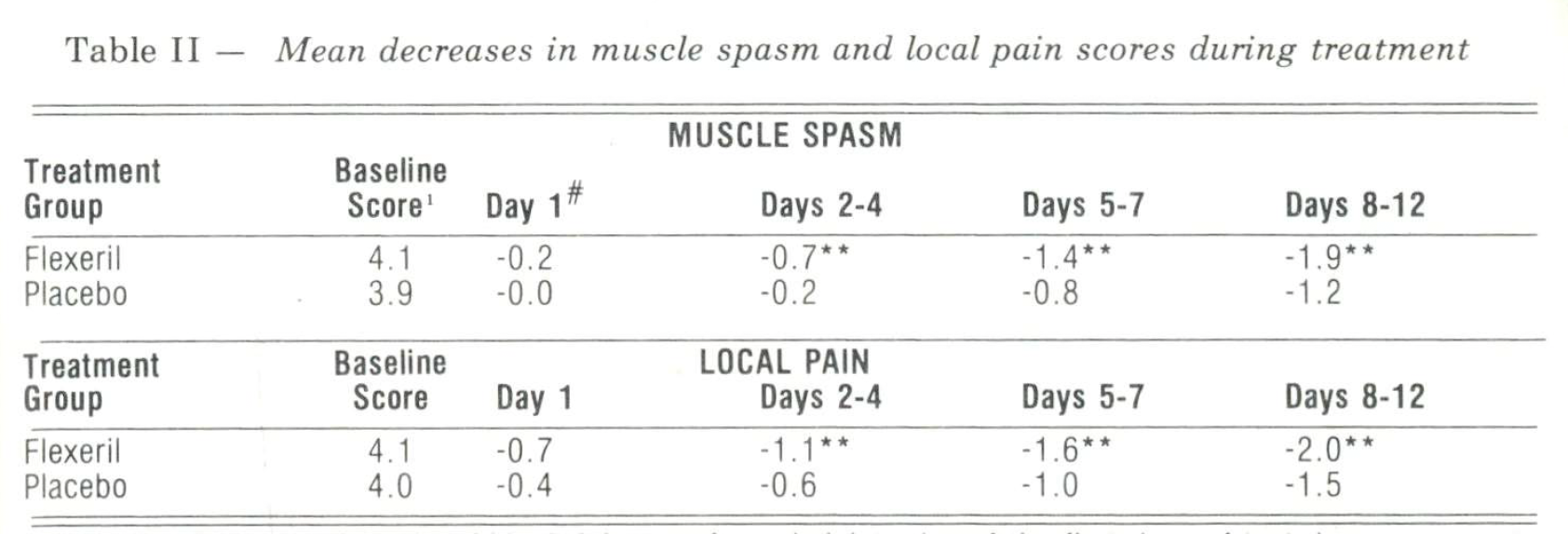 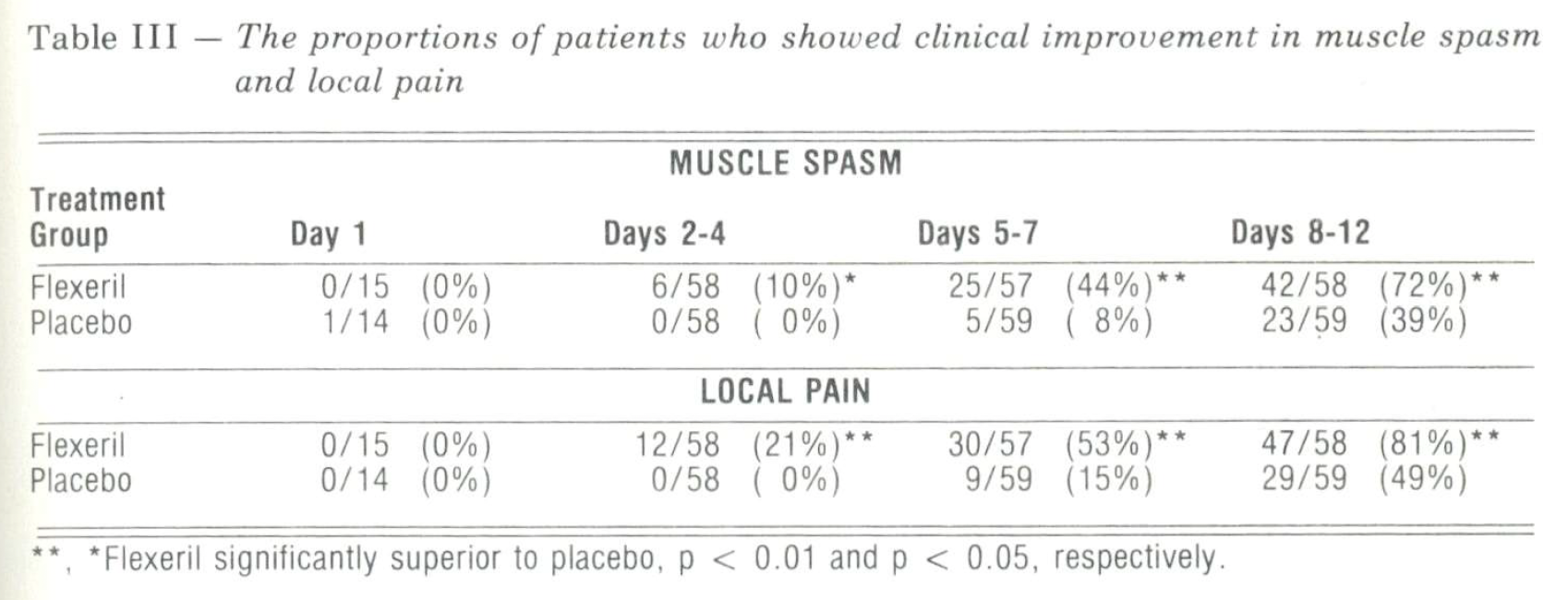 Article 1 – Baratta 1982
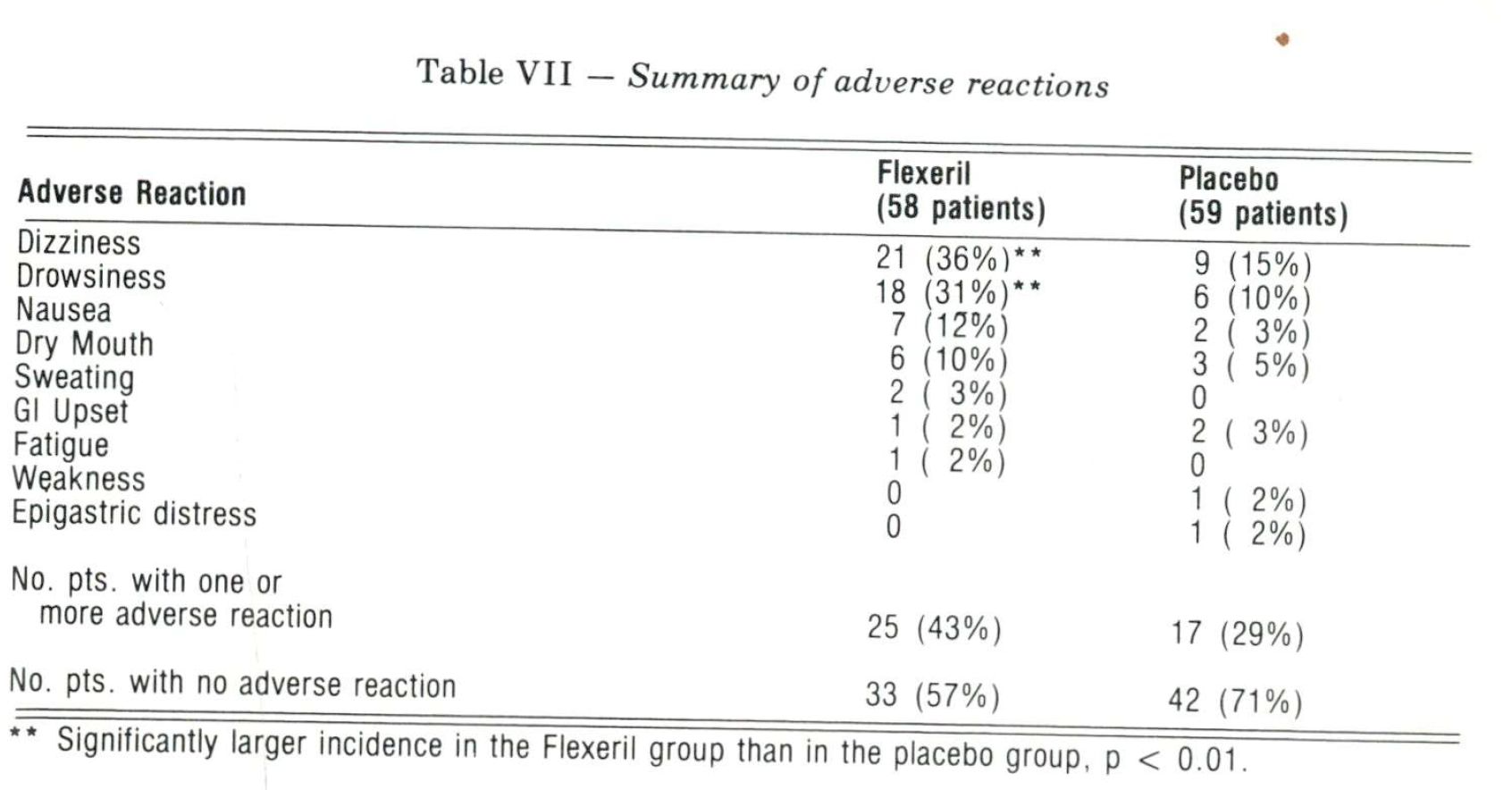 Article 1 – Baratta 1982
Conclusion : La cyclobenzaprine à 10 mg TID est efficace pour traiter les entorses lombaires.
Article 2 – Browning 2001
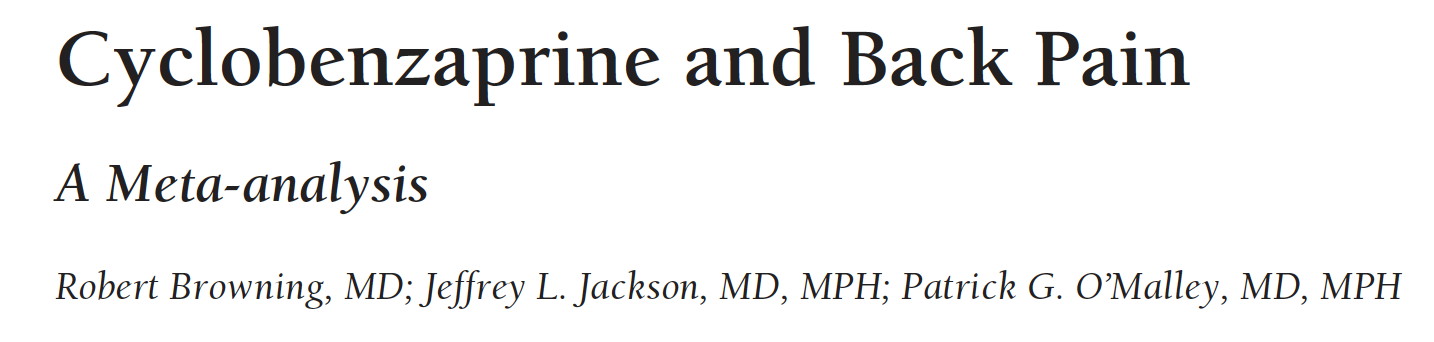 9 juillet 2001 Arch Intern Med
Article 2 – Browning 2001
Nombre d’articles selon les critères : 315 → 14 articles
Intervention : Cyclobenzaprine 10 à 60 mg die → 30 mg die
Durée : 7 à 18 jours → 12 jours
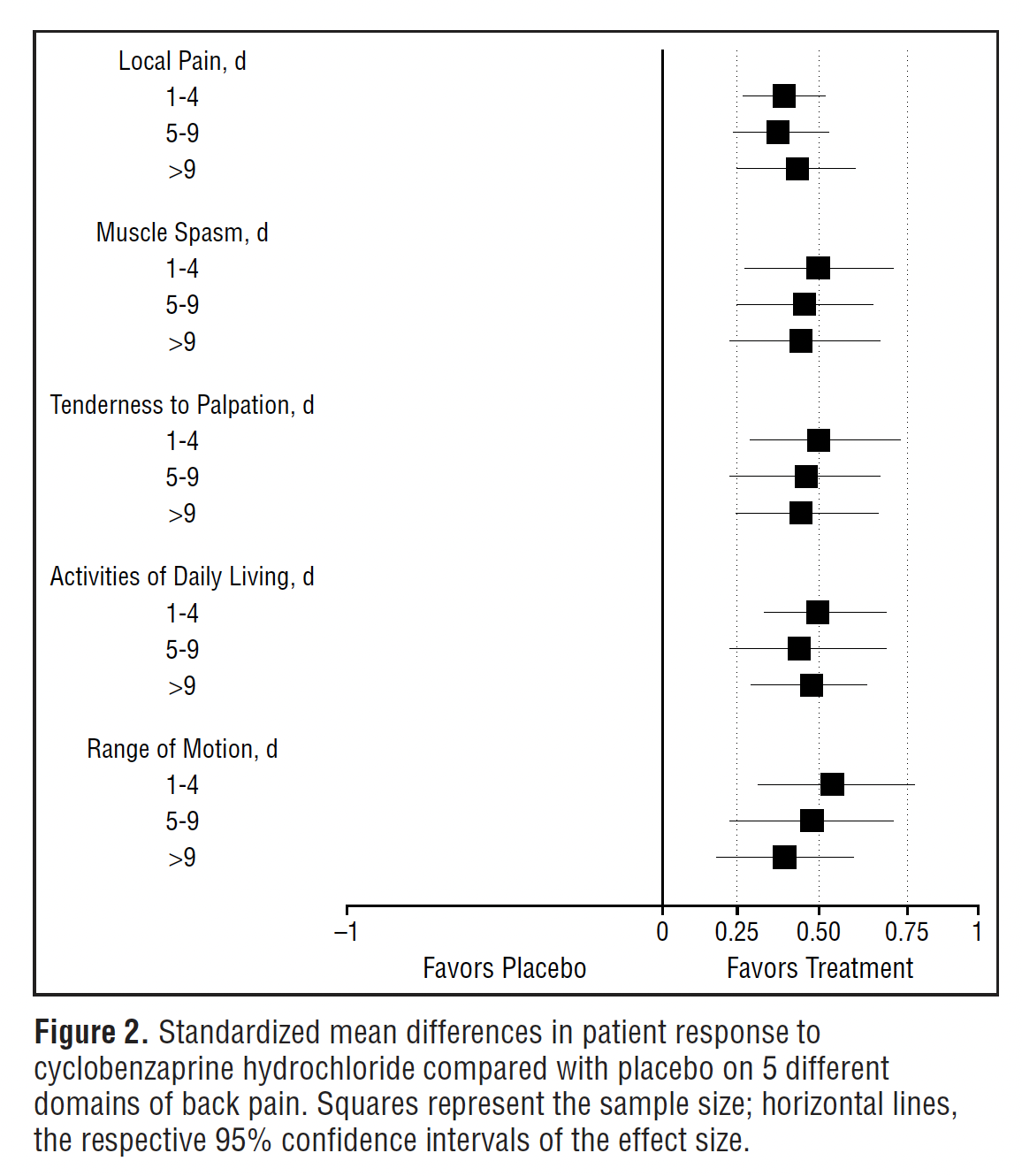 Article 2 – Browning 2001
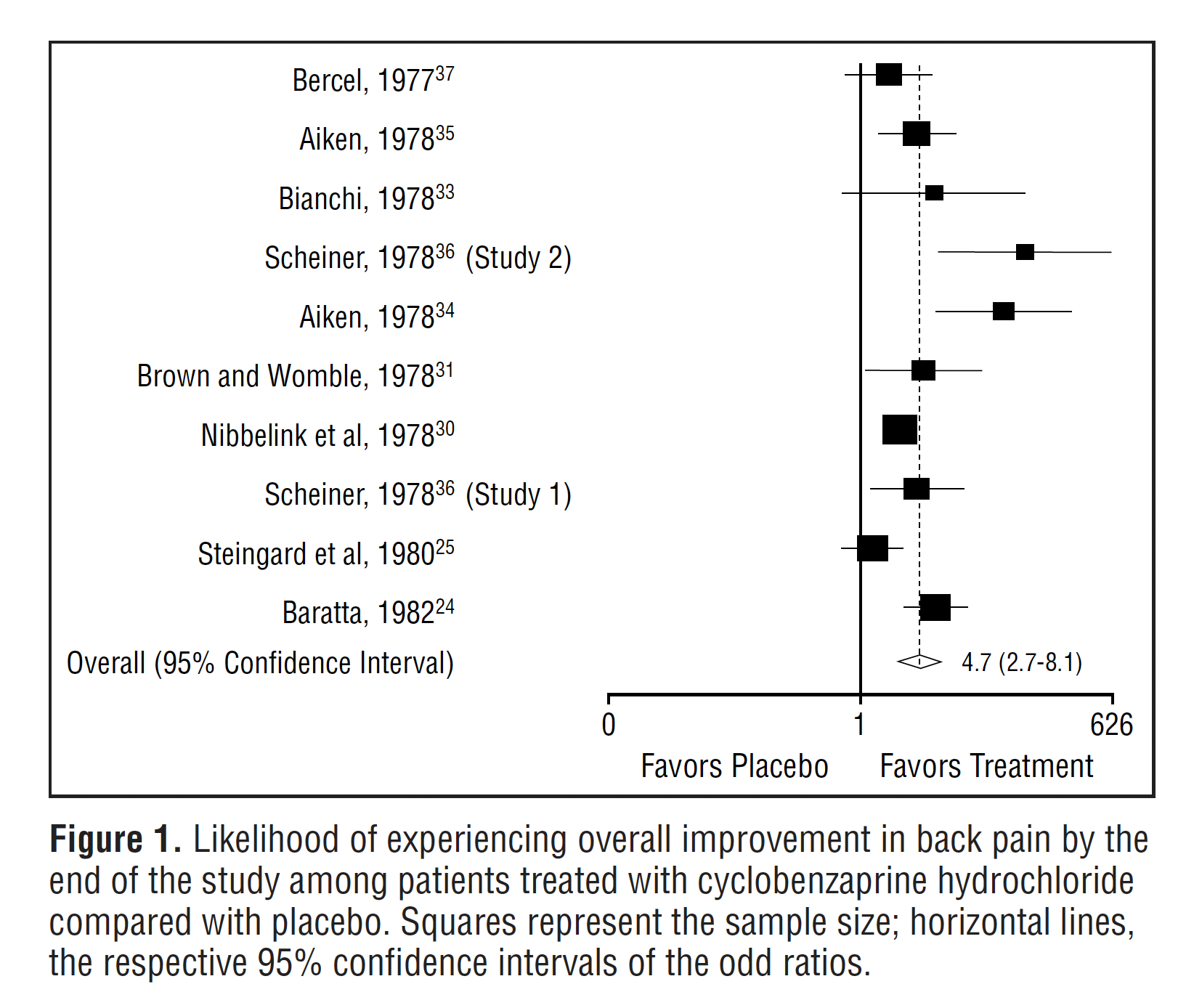 Amélioration 4,7 en 10 jours
Hétérogénéité X2 = 25,9 P = 0,02
NNT = 2,7
Effet modeste 0,38 - 0,58
↓ 0,52 x 3 premiers j puis 0,44
⌀ Hétérogénéité
Article 2 – Browning 2001
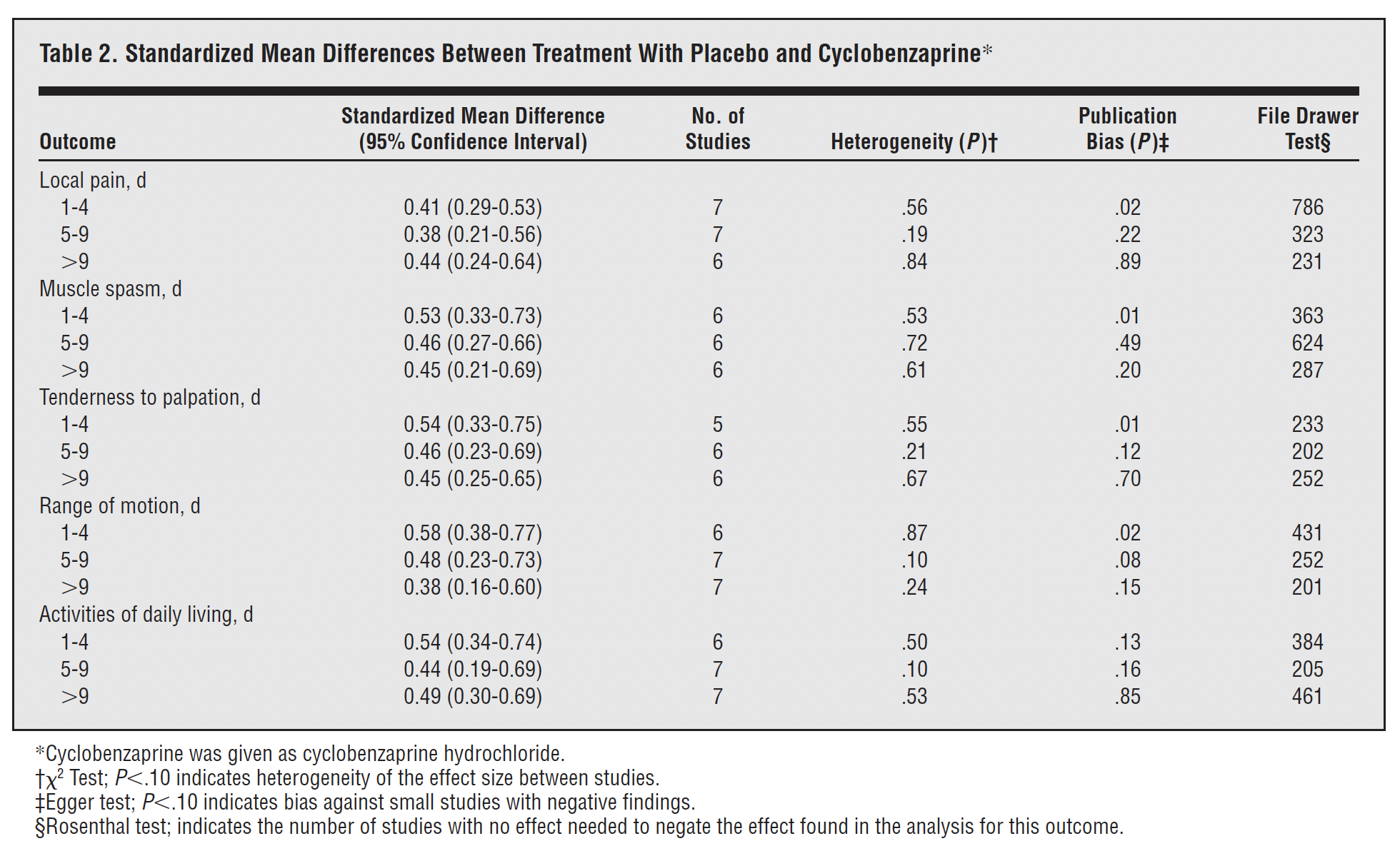 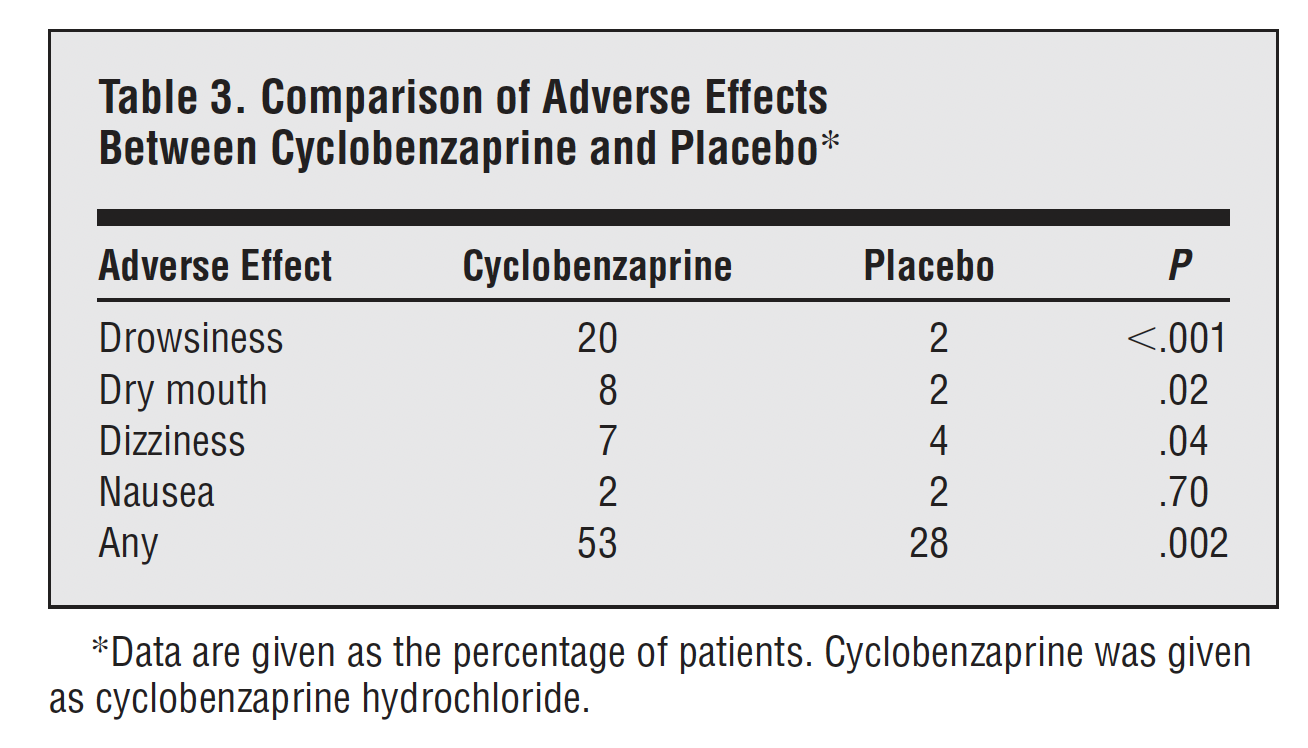 ↑ Effets secondaires
Biais de publication
Article 2 – Browning 2001
Conclusion: La cyclobenzaprine est modérément efficace pour traiter les entorses lombaires.
Article 3 – Borenstein 2003
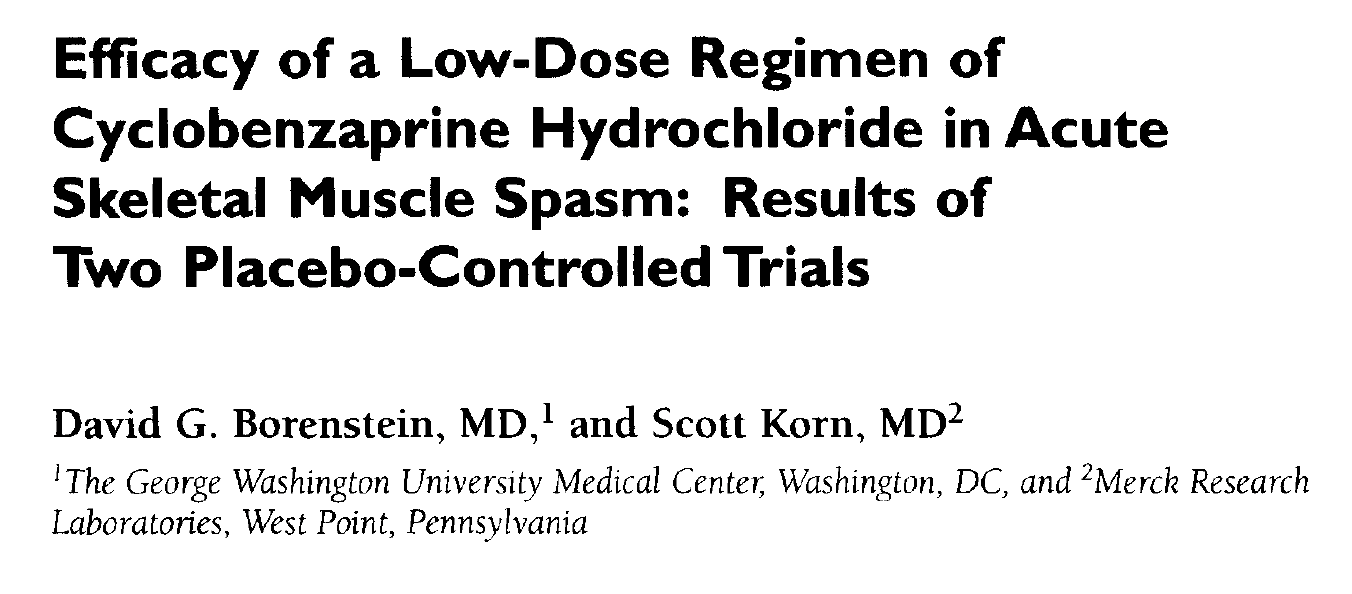 11 février 2003 Clinical Therapeutics
Article 3 – Borenstein 2003
Article 3 – Borenstein 2003
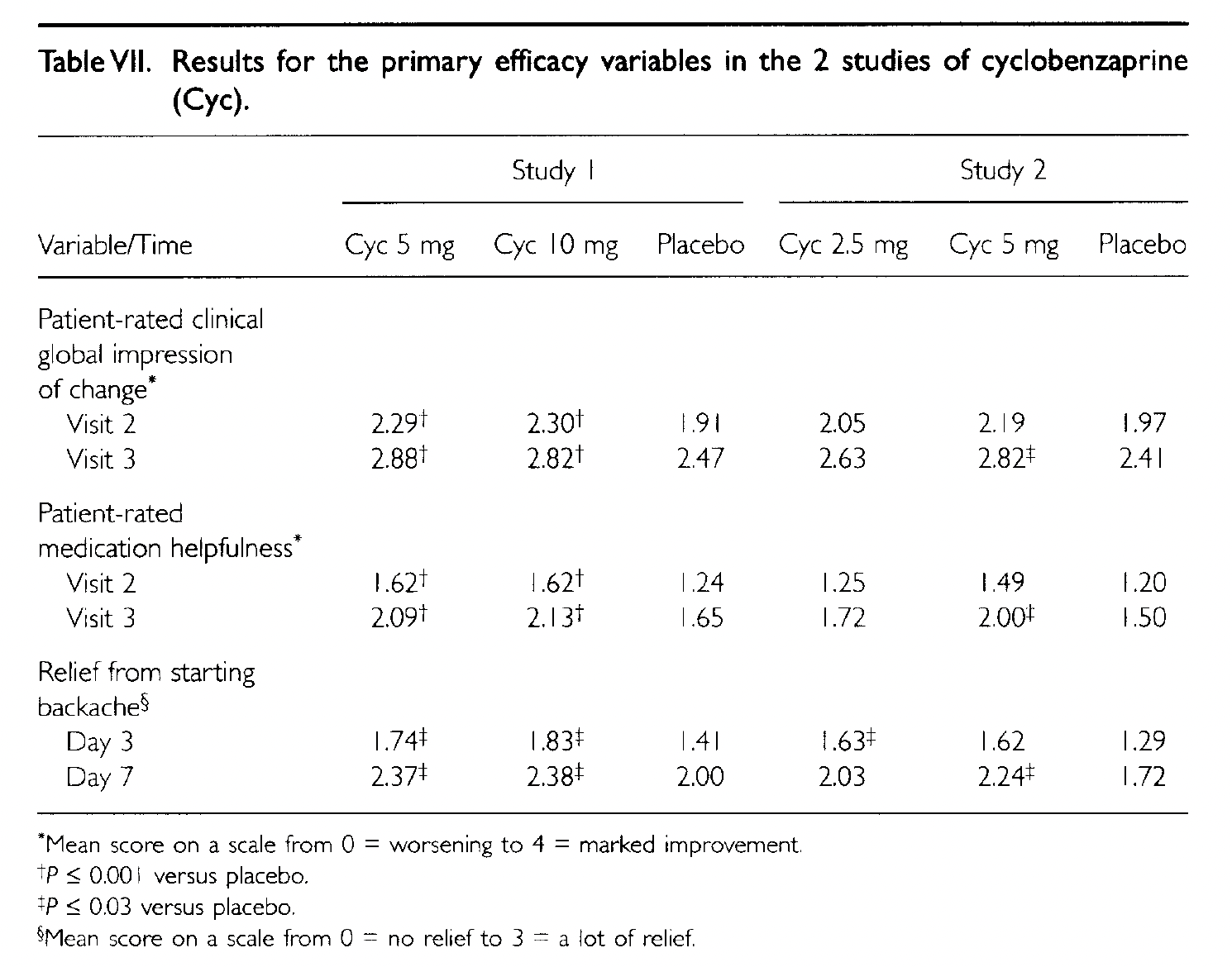 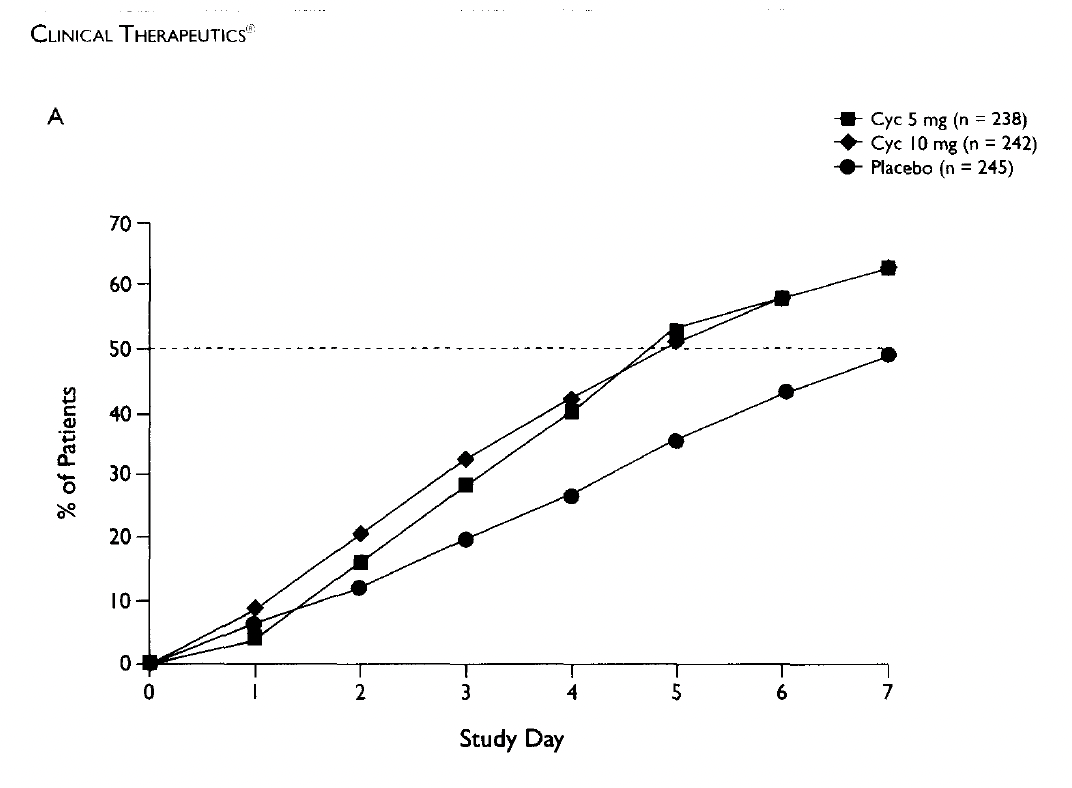 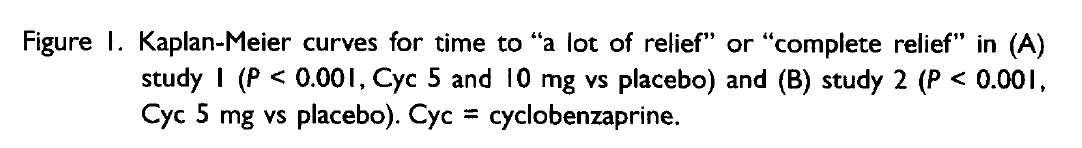 Article 3 – Borenstein 2003
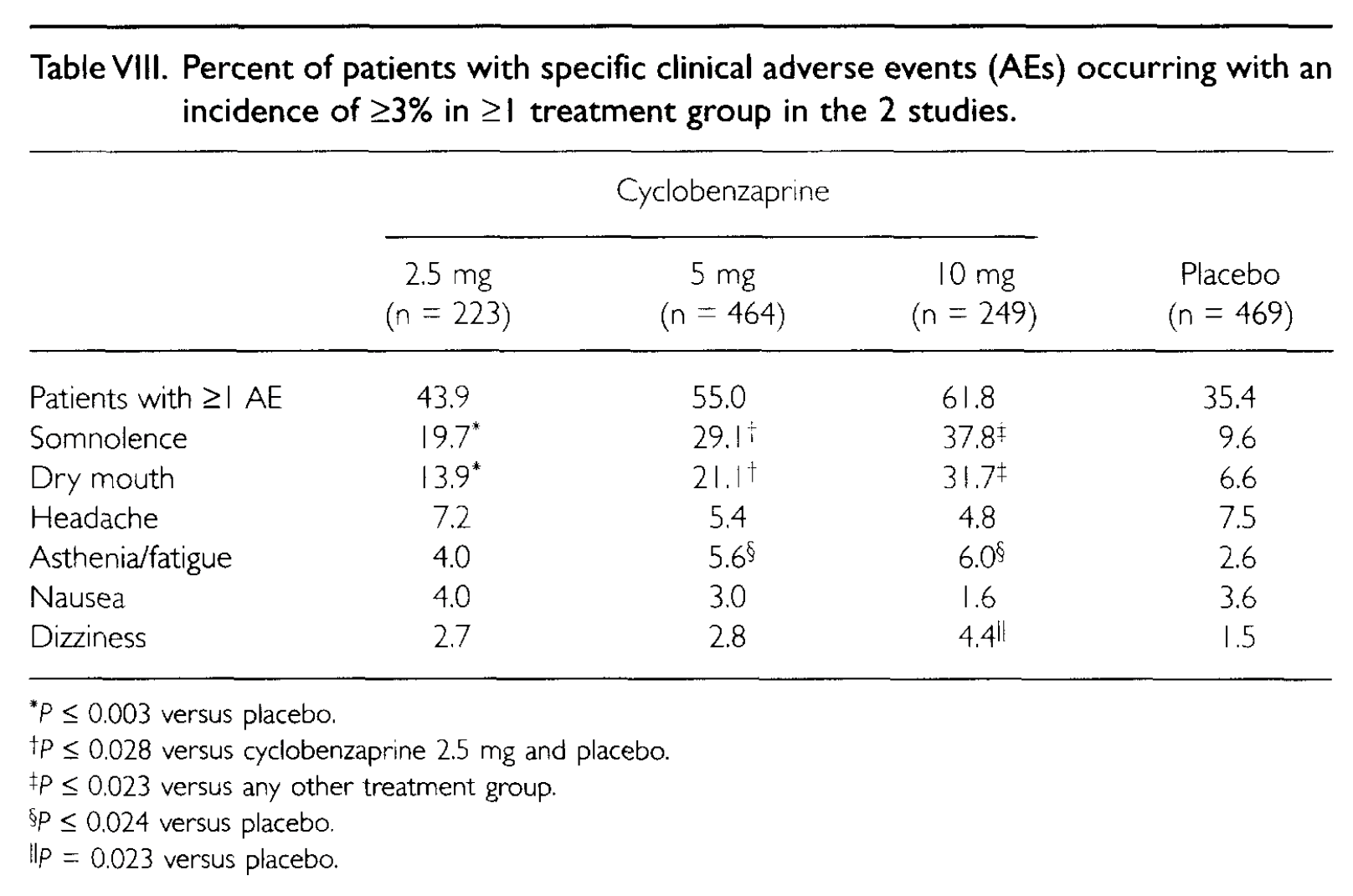 Article 3 – Borenstein 2003
Conclusion : La cyclobenzaprine 5 ou 10 mg TID est efficace pour traiter les entorses lombaires.
Article 4 – A. Turturro 2003
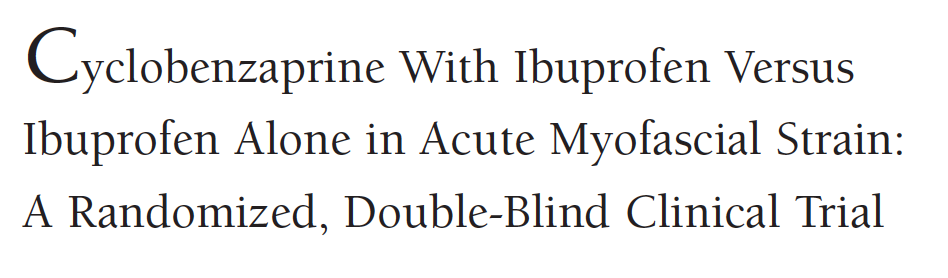 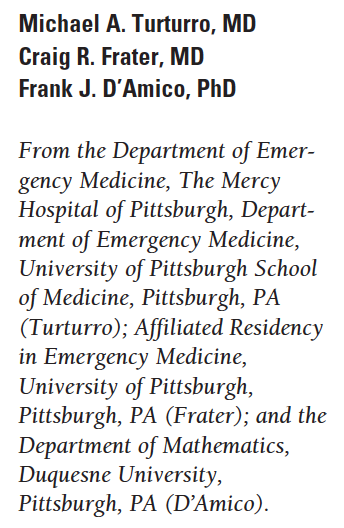 Juin 2003 Annals of Emergency Medicine
Article 4 – A. Turturro 2003
Article 4 – A. Turturro 2003
Insatisfaction

Cyclobenzaprine 13%
Placebo 21 %

Effets secondaires SNC : 

À 24 h
Cyclobenzaprine 42 % vs Placebo 18%

À 48 h
Cyclobenzaprine 39% vs Placebo 13 %
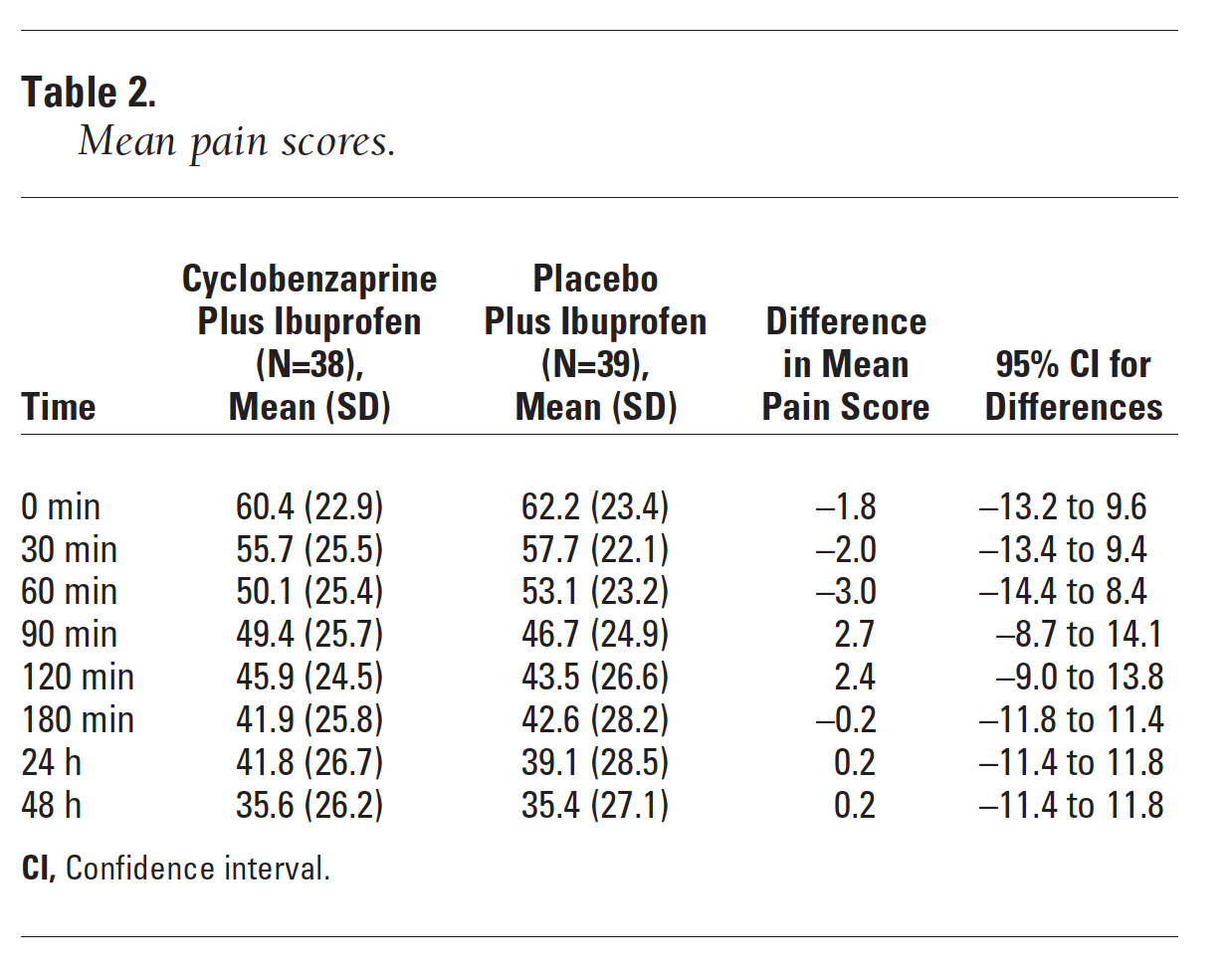 P = 0.962
Article 4 – A. Turturro 2003
Conclusion : L’ajout de la cyclobenzaprine aux AINS n’est pas plus efficace pour traiter les entorses musculaires.
Article 5 – Friedman 2015
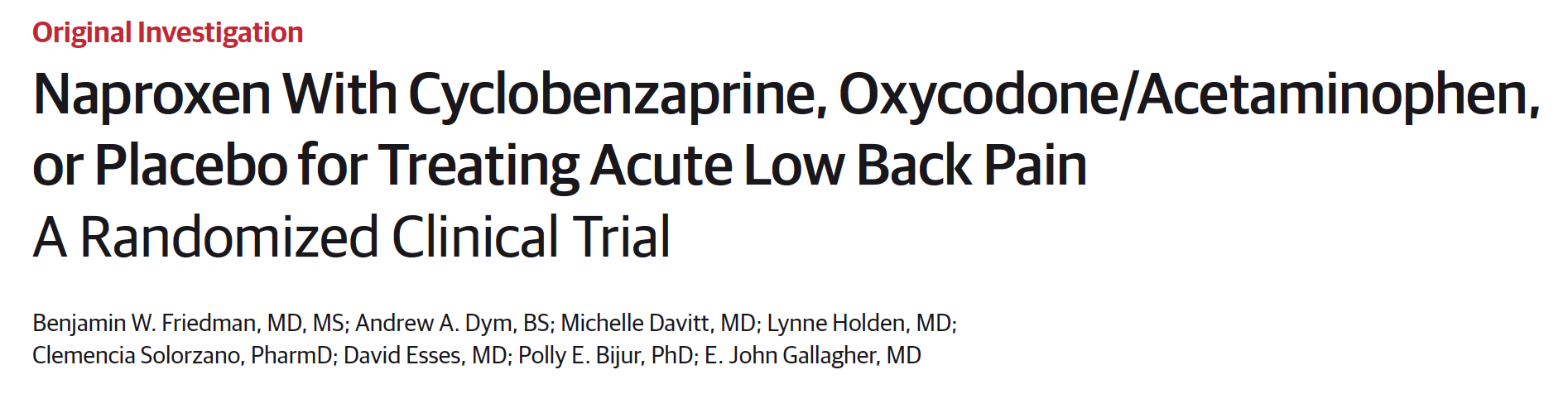 20 octobre 2015 JAMA
Article 5 – Friedman 2015
Article 5 – Friedman 2015
P = 0.77
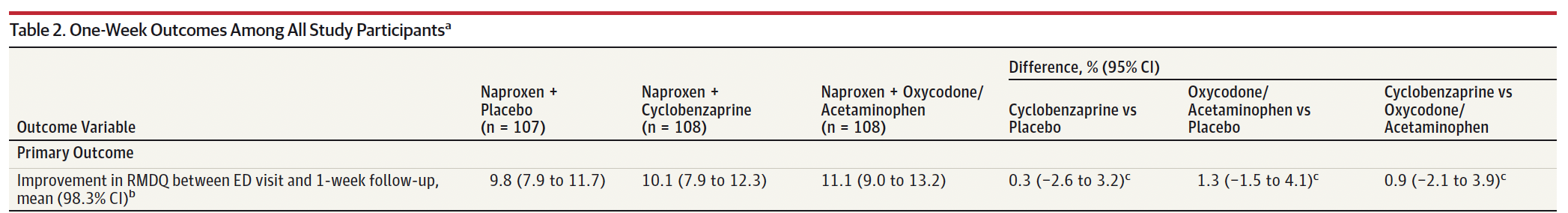 Article 5 – Friedman 2015
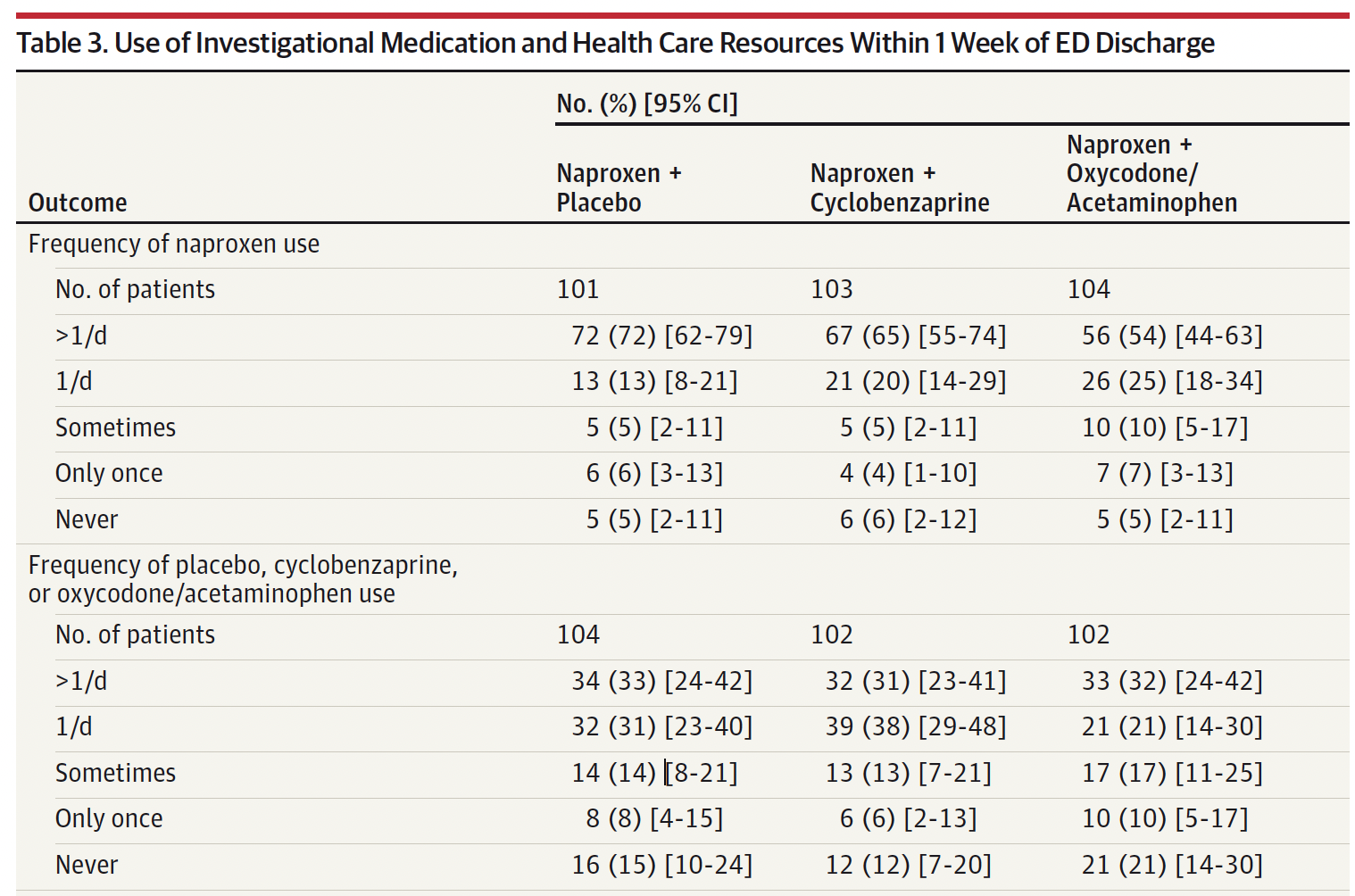 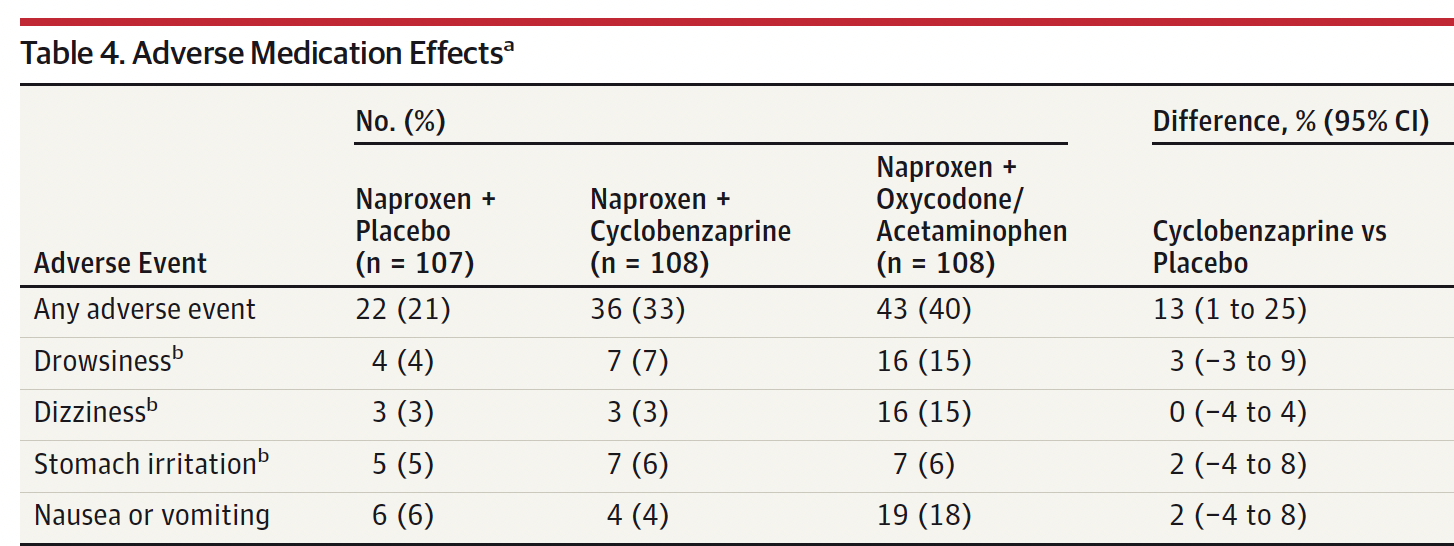 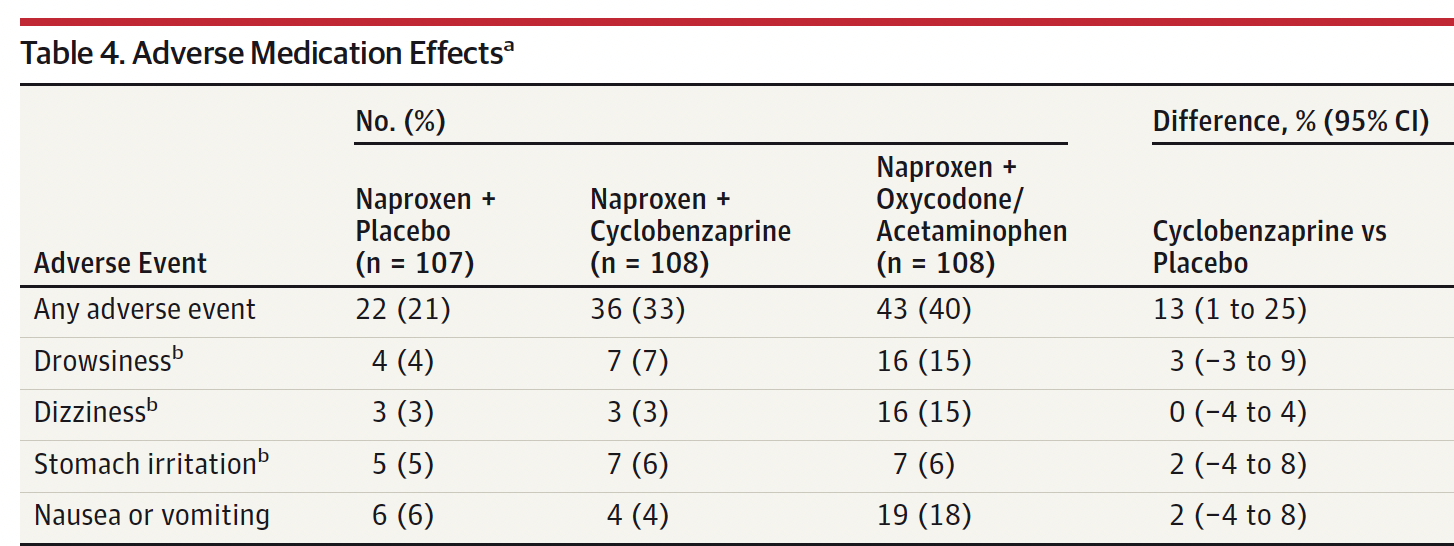 Article 5 – Friedman 2015
Conclusion : L’ajout de la cyclobenzaprine aux AINS n’est pas efficace pour le traitement des entorses lombaires.
Discussion
Discussion et conclusion
Études hétérogènes
Cyclobenzaprine rarement prescrite seule
Doses de cyclobenzaprine élevées par rapport à la pratique
Effets secondaires fréquents

RÉPONSE

L’efficacité de la cyclobenzaprine, associée ou non AINS, semble limitée chez les adultes présentant une entorse lombaire

CONCLUSION

Utiliser la cyclobenzaprine comme 2e ligne de traitement à petites doses et prendre le temps de discuter avec les patients des évidences limitées et des effets secondaires associés
[Speaker Notes: Analyse des résultats à l’aveugle difficile avec E2]
Références
A. Turturro, M., R. Frater, C. et  J. D’Amico F. (2003). Annals of Emergency Medicine, 41 (6), 818-826. https://doi:10.1067/mem.2003.188

Browning, R.,  L. Jackson, J. et G. O’Malley P. (2001). Cyclobenzaprine and Back Pain: A Meta-analysis. Arch Intern Med, 161(13), 1613-1620.  https://doi:10.1001/archinte.161.13.1613 

G. Borenstein, D. et Korn. (2003). S. Clinical Therapeutics, 25(4), 1056-1073. https://doi.org/10.1016/S0149-2918(03)80067-X

Health Quality Ontario. (2019). Low Back Pain Care for Adults With Acute Low Back Pain. https://www.hqontario.ca/Portals/0/documents/evidence/quality-standards/qs-low-back-pain-quality-standard-en.pdf 

R. Barrata, R. (1982). A double blind study of cyclobenzaprine and placebo in the treatment of acute musculoskeletal conditions of the lower back. Current Therapeutic Research, 32(5), 646-652. 

W. Friedman, B., A. Dym, A., Davitt, M., Holden, L., Solorzano, C., Esses D., E. Bijur, P. et Gallagher, J. (2015). JAMA, 314(15), 1572-1580. https://doi:10.1001/jama.2015.13043
Merci!